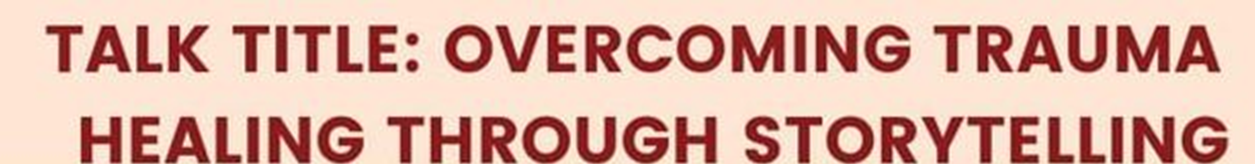 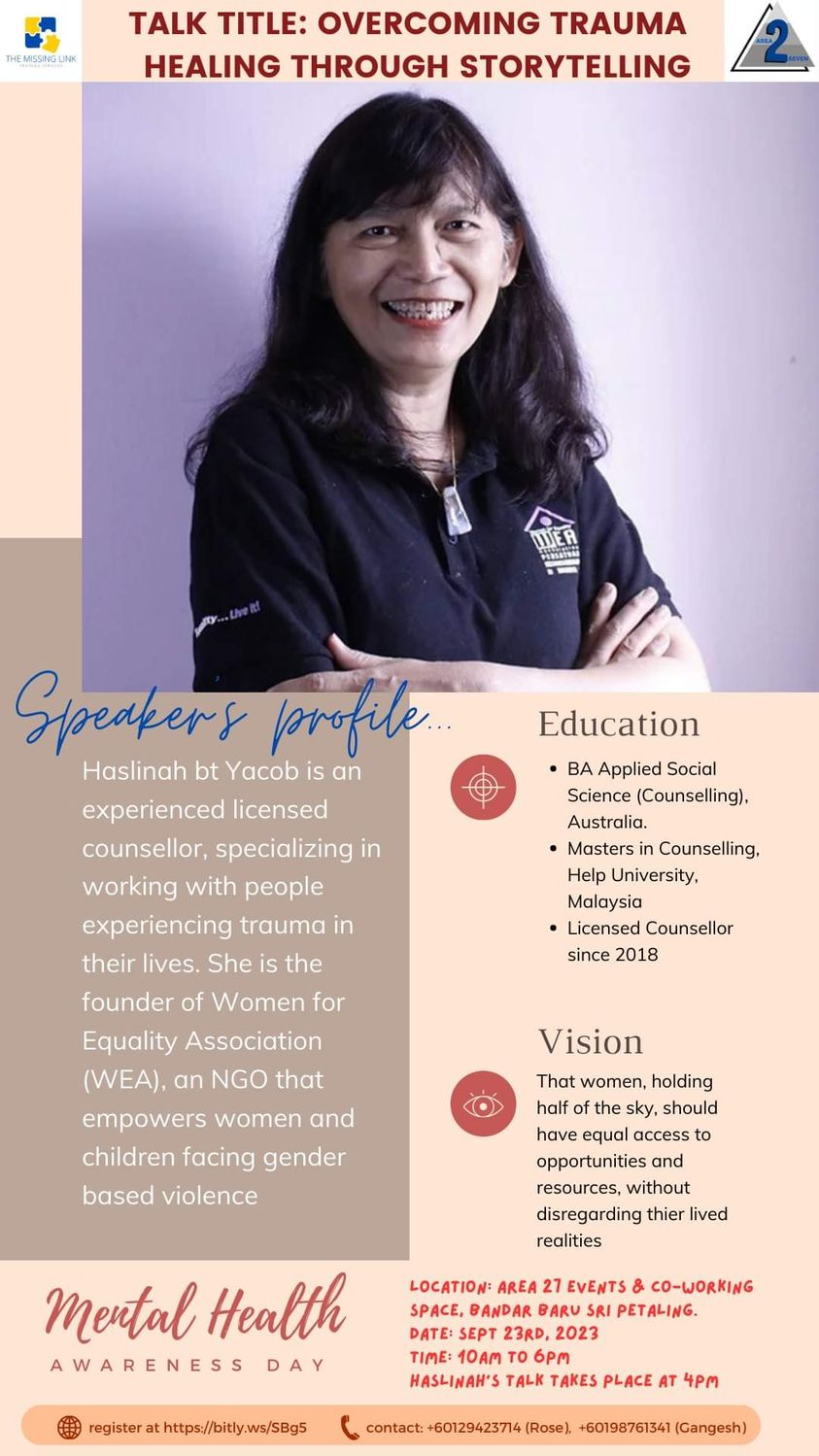 HASLINAH YACOB
LICENSED COUNSELLOR,
DIRECTOR OF SERVICES
ROTARY CLUB ALFA AMPANG
Activity 1: For a fulfilling life, what do you want and need?
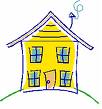 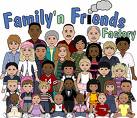 Faith/Beliefs
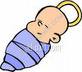 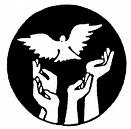 Live
Shelter
Relationships
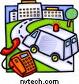 = HUMAN RIGHTS
Needs / Wants
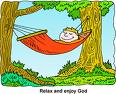 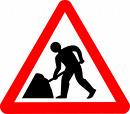 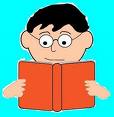 Health
Education
Recreation
Employment
What is Trauma?
An emotional response to a terrible event (APA)
chronic
complex
Acute
vicarious
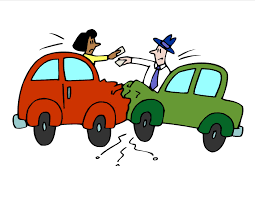 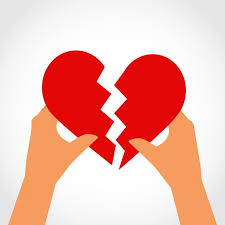 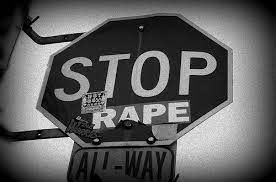 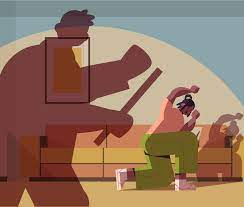 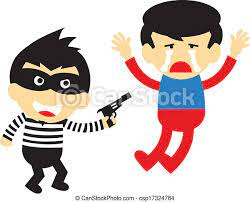 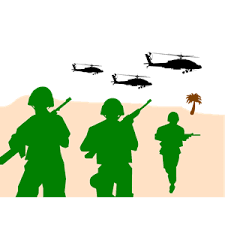 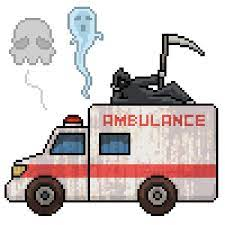 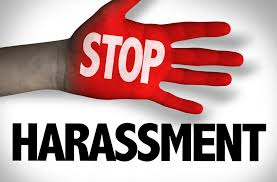 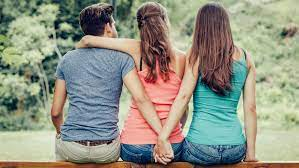 IMPACT OF TRAUMA
impact of traumatic events
Overstimulation of the Nervous System
Hyperarousal 

fight-flight mode -  anxiety, panic, anger, hyperactivity, and restlessness.
Self-regulate
Hypoarousal
depression, fatigue, dissociation, disconnection, “zoning out,” and lethargy.
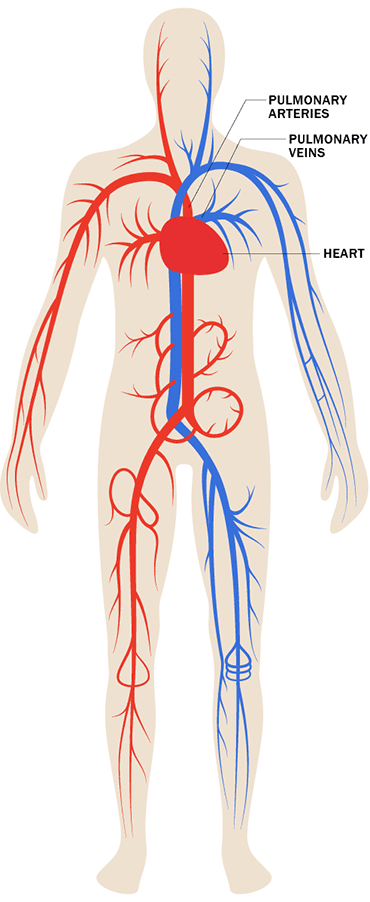 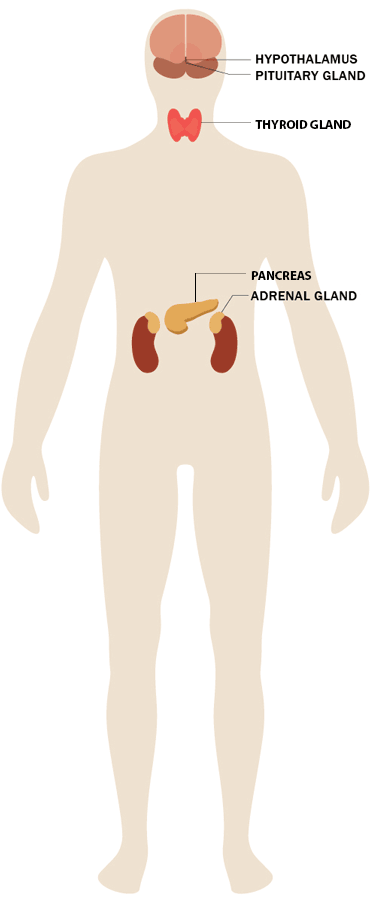 Endocrine system
Cardiovascular System
Run or Fight
- heartbeat increase, BP increase, heart attack
trigger endocrine and immune problems e.g. chronic autoimmune illnesses, heart attack, diabetes, stroke, and even cancer.
adrenaline, noradrenaline and cortisol
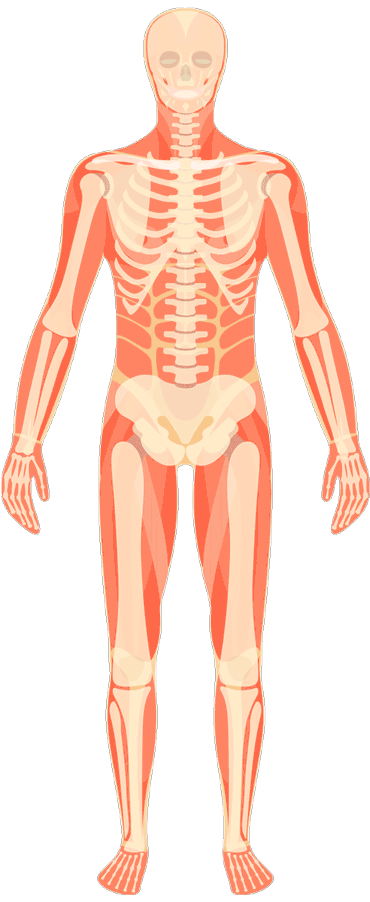 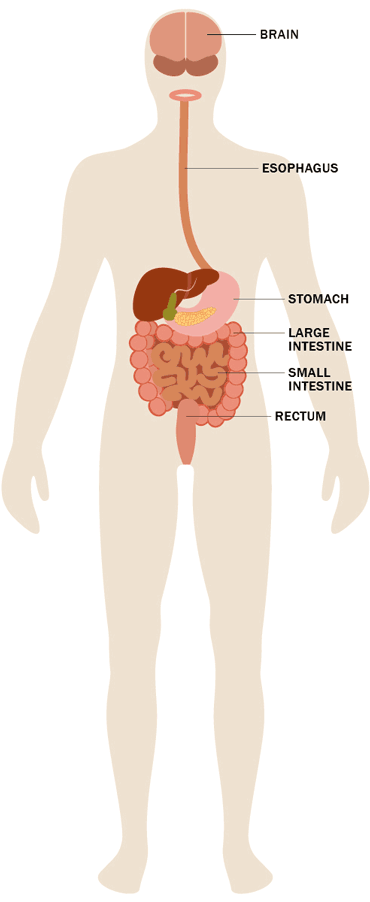 Musculoskeletal
gastrointestinal
Tensed muscles
Migraine
Back pain
Brain – stomach communication :
“Butterflies in tummy”
Stomache 
Bloating
Chamges in Gut bacteria Acid Reflux
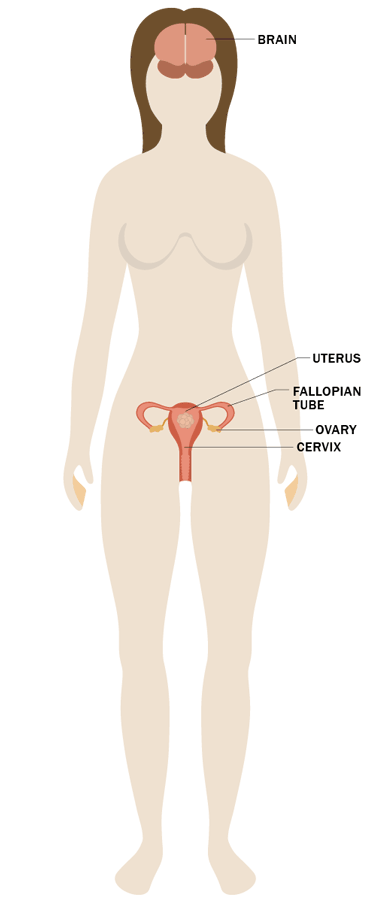 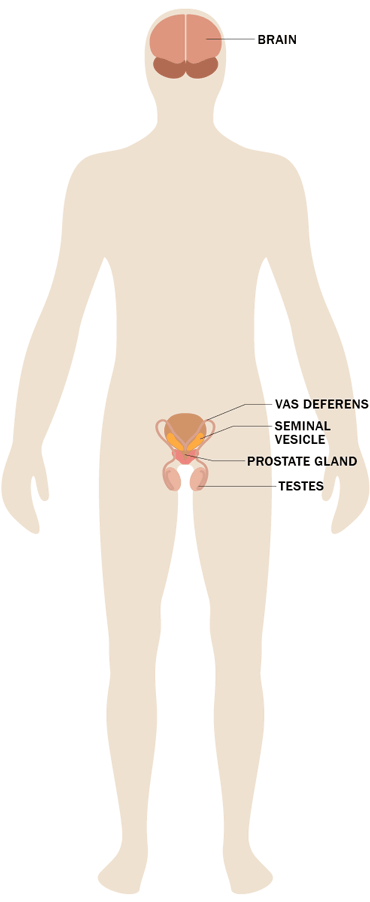 Reproductive Health
Lower libido, erectile dysfunction, infertility, maternal stress, STD
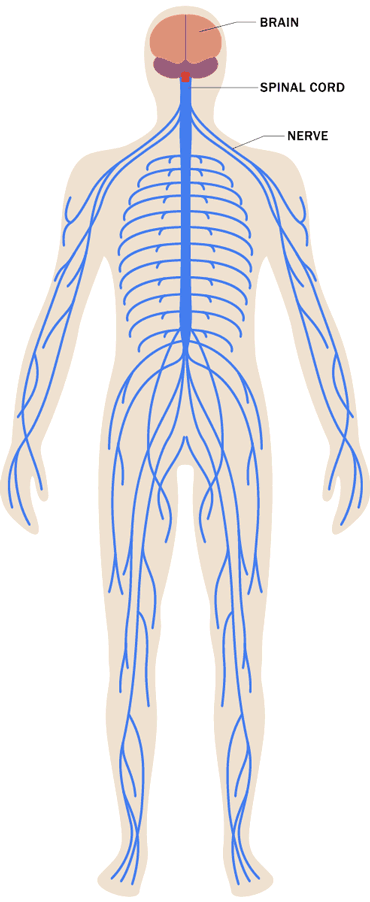 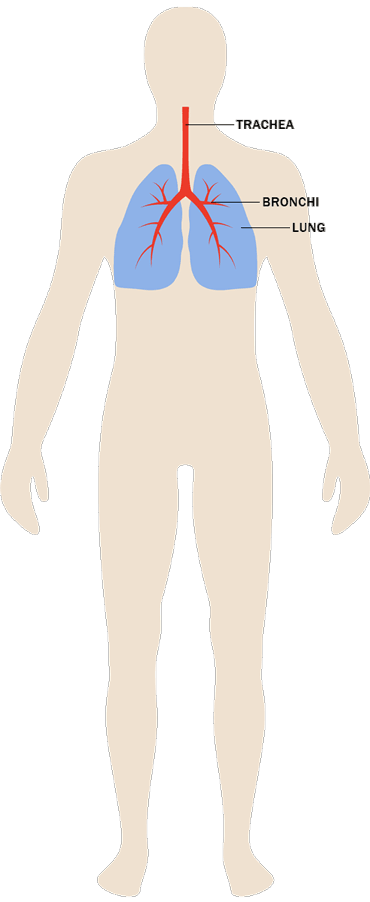 Respiratory
System
Nervous System
Neurological Dysfunction : hypervigilance, anxiety, and flashbacks
Difficulty breathing
Self-destructive behaviors 
- drinking too much, driving too fast, self-harm

Changes in sleeping habits. 
Trouble concentrating. 
Irritability, angry outbursts or aggressive behavior
Depression, anxiety, flashbacks, 
Stonewalling
Depersonalization 
Detached from yourself.
Derealization
world around you isn’t real.
Motor Vehicle Accidents 112 patients PTSD 7.4%  (Malays Fam Physician. 2017; 12(3): 2–7)
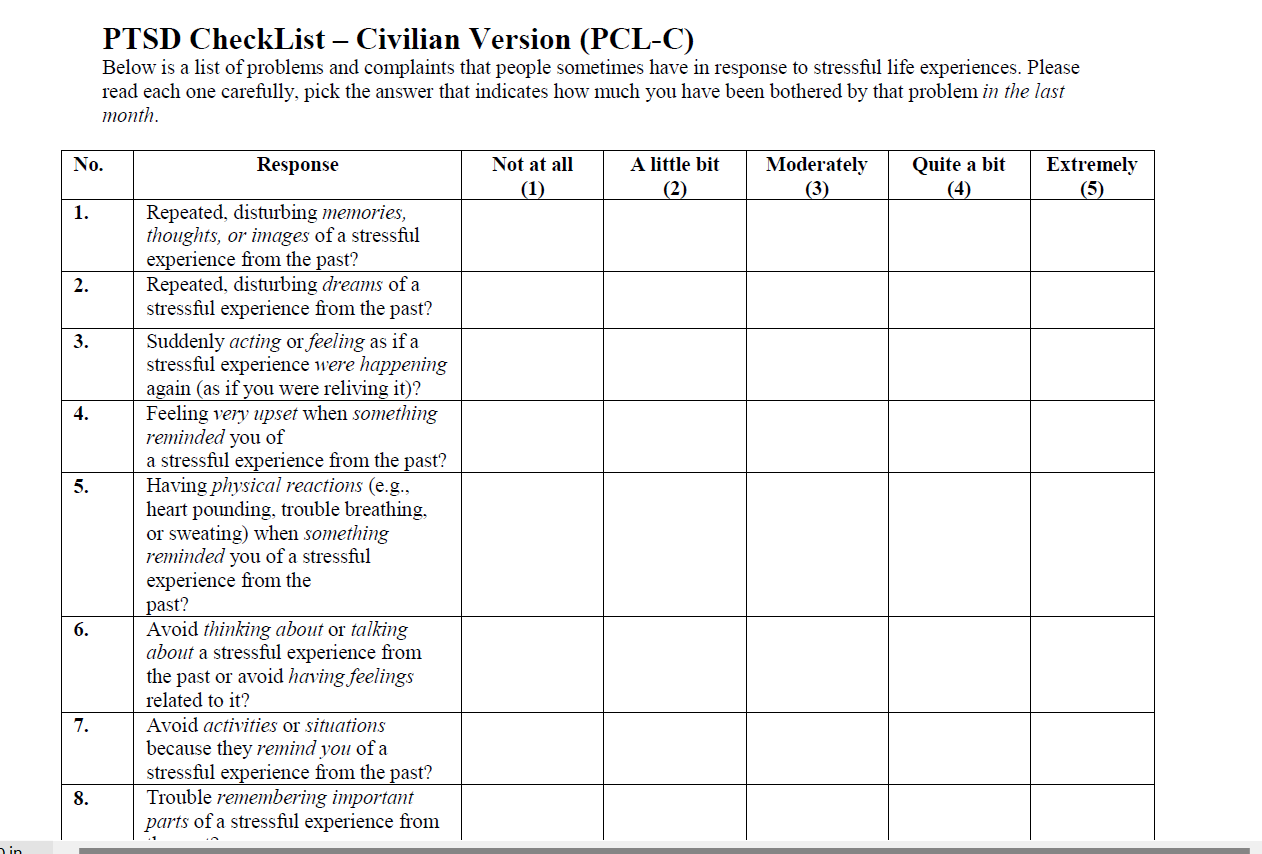 Overcoming Trauma
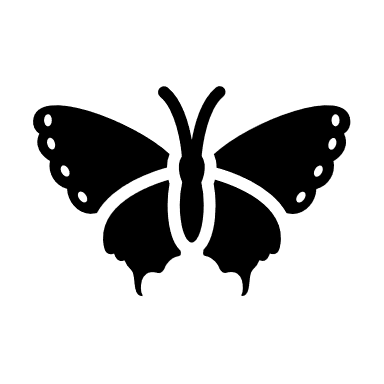 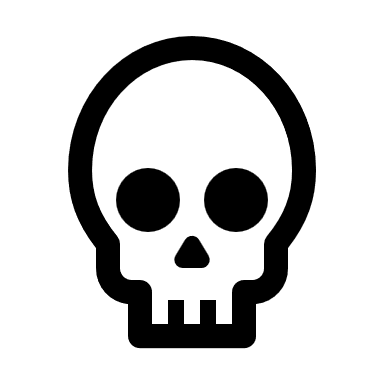 “negativity bias” - the capacity to pay attention to negative experiences in order to protect ourselves from harm
Change Perspective :  Life = Good + Bad +   
           Mundane.
THE Memory
memory records are fragmented and disorganized (examples)
Dissociative amnesia : you may forget or block out a memory from the  incident (examples)
sensory details, emotions, 
and physiological reactions
Context; facts
Integrated Memory
(Triggers) Hot Memory
Cold Memory
Let’s practise
Grounding - reducing hyperarousal
1. Deep Breathing 
2. Stretching
3. Distract
4. Let the thoughts flow
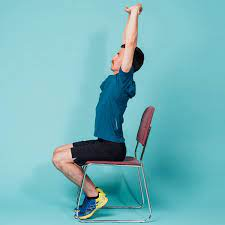 WRITTEN Narrative Exposure Therapy
repeated exposure to trauma-related memories allows habituation and eventually extinction to take place over time, leading to reduced anxiety in response to trauma-related stimuli
Step 1 : client writes about one specific trauma event in great detail, 
           where & when the event happened 
           (chunk every 5 mins, then ground 2 mins)

Step 2 : describe feelings, thoughts and sensations that were experienced during the event.

Step 2 : Stop when you reach “Safe Place”
Remember 
YOU deserve happiness
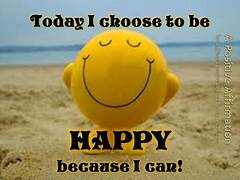 THANK YOU!